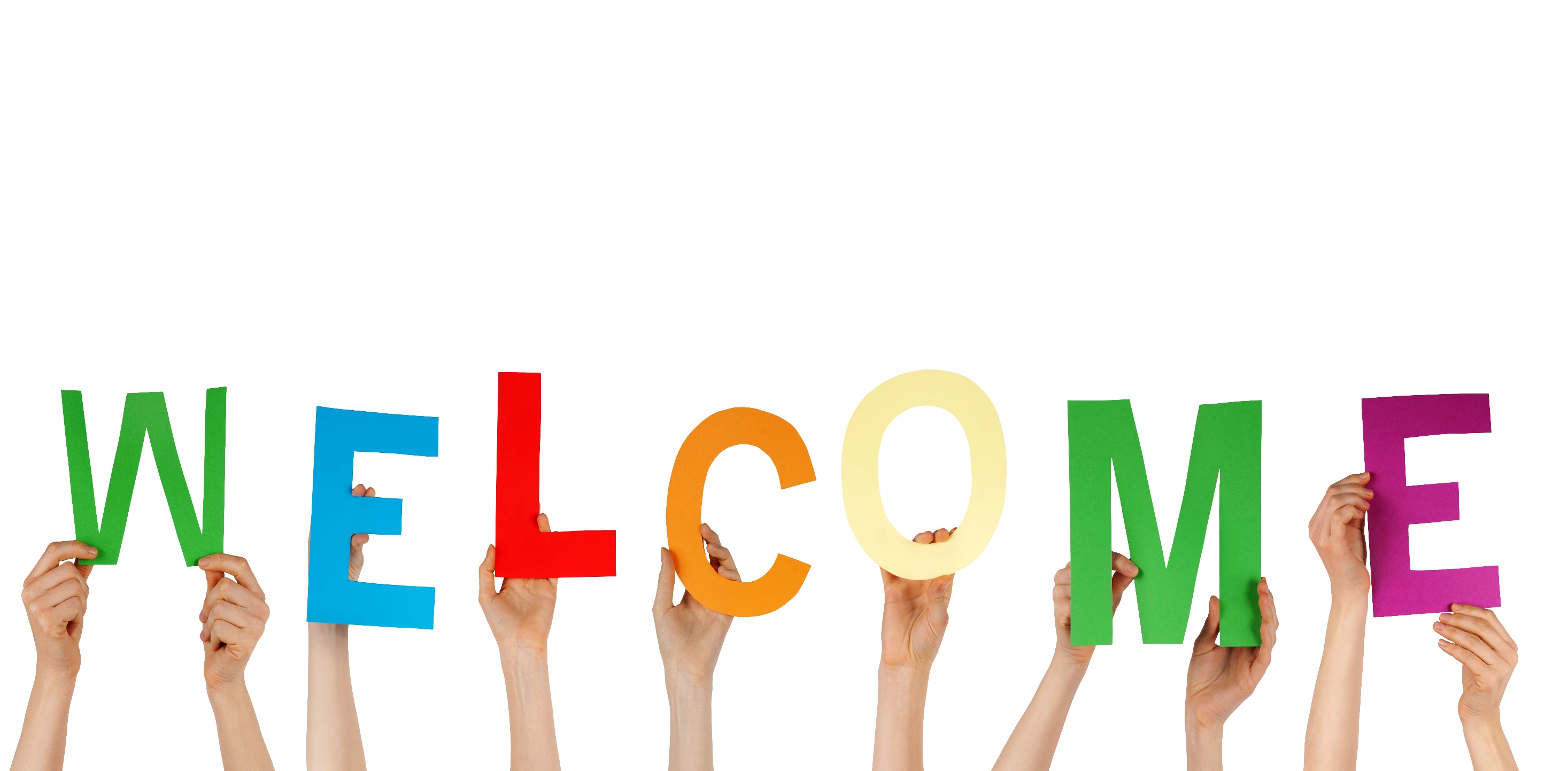 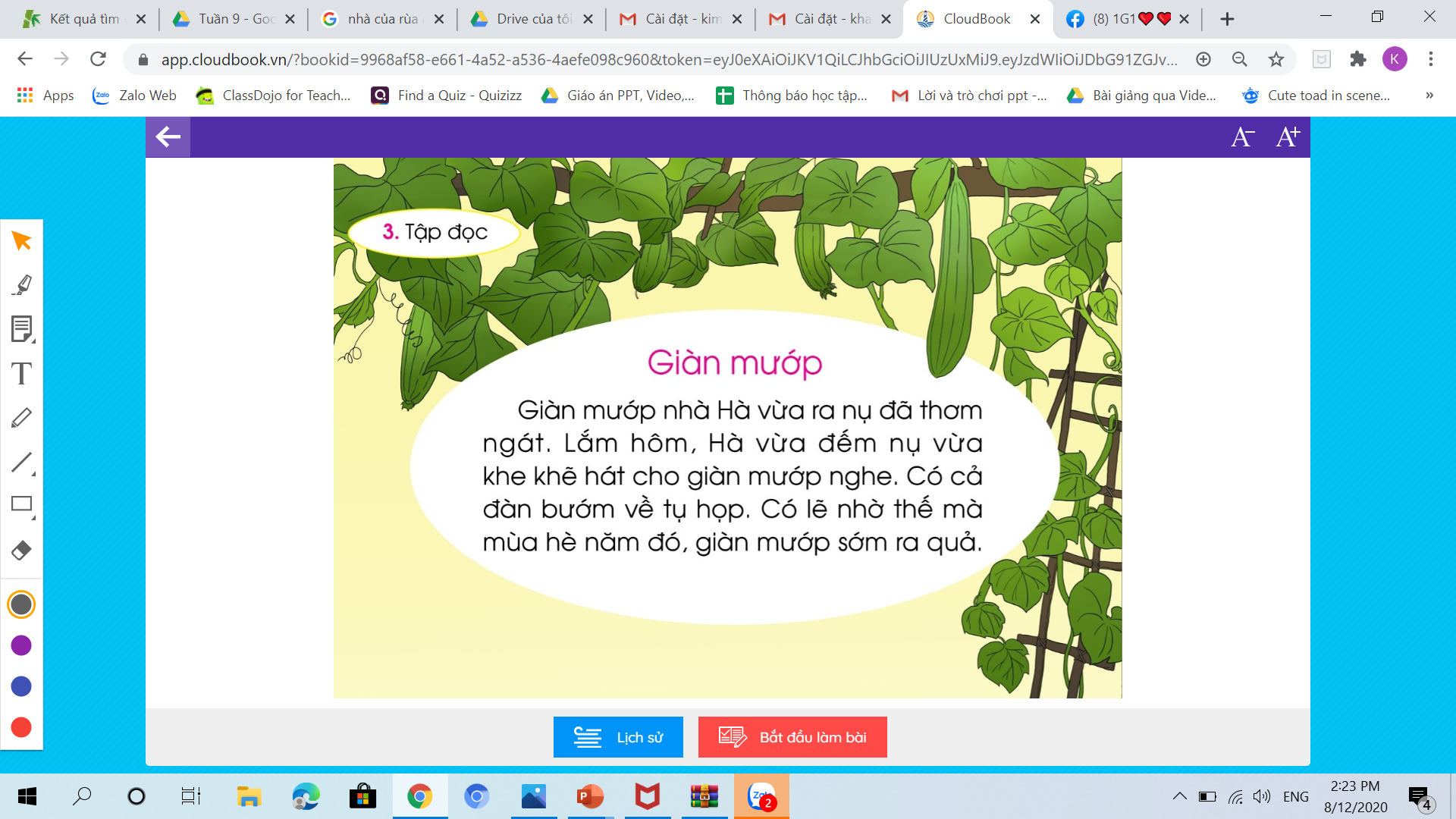 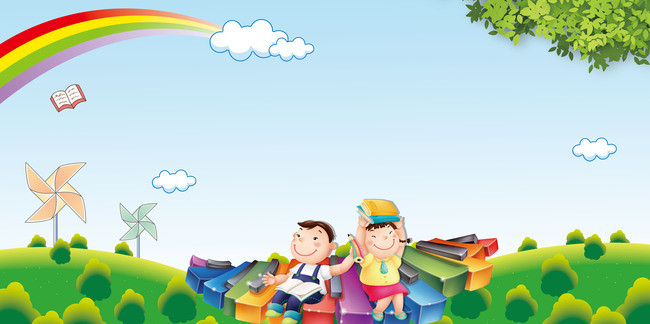 Bµi 57
¤n tËp
(tr. 105)
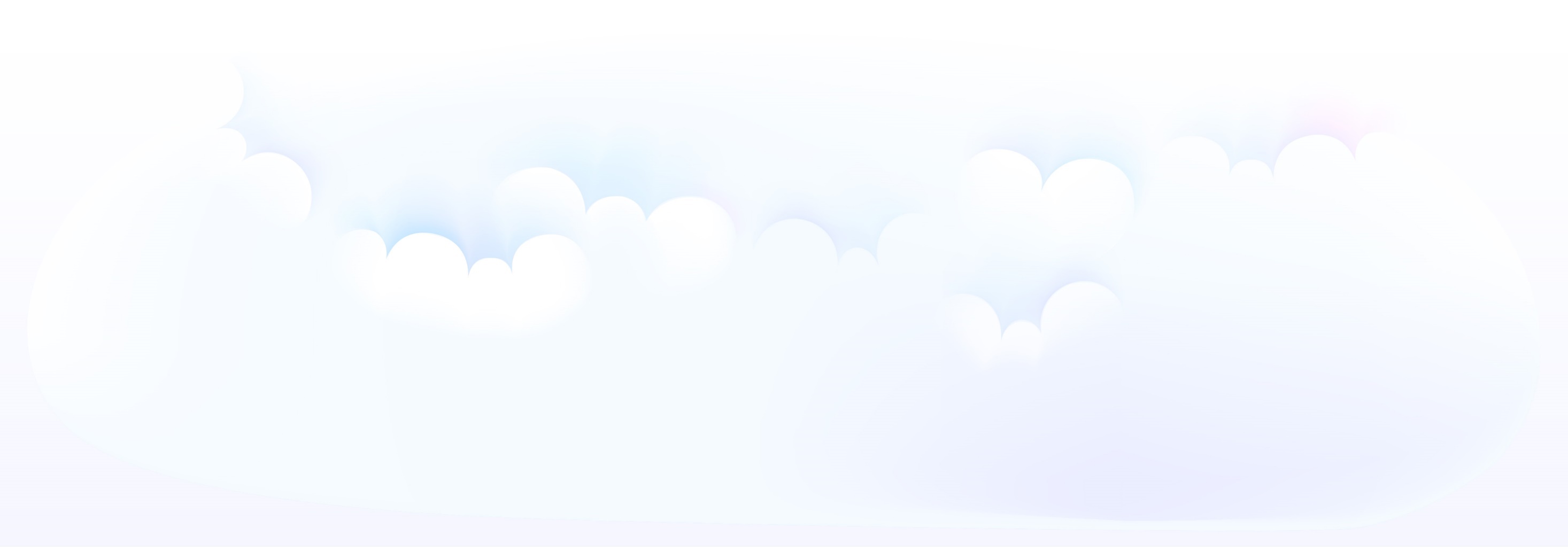 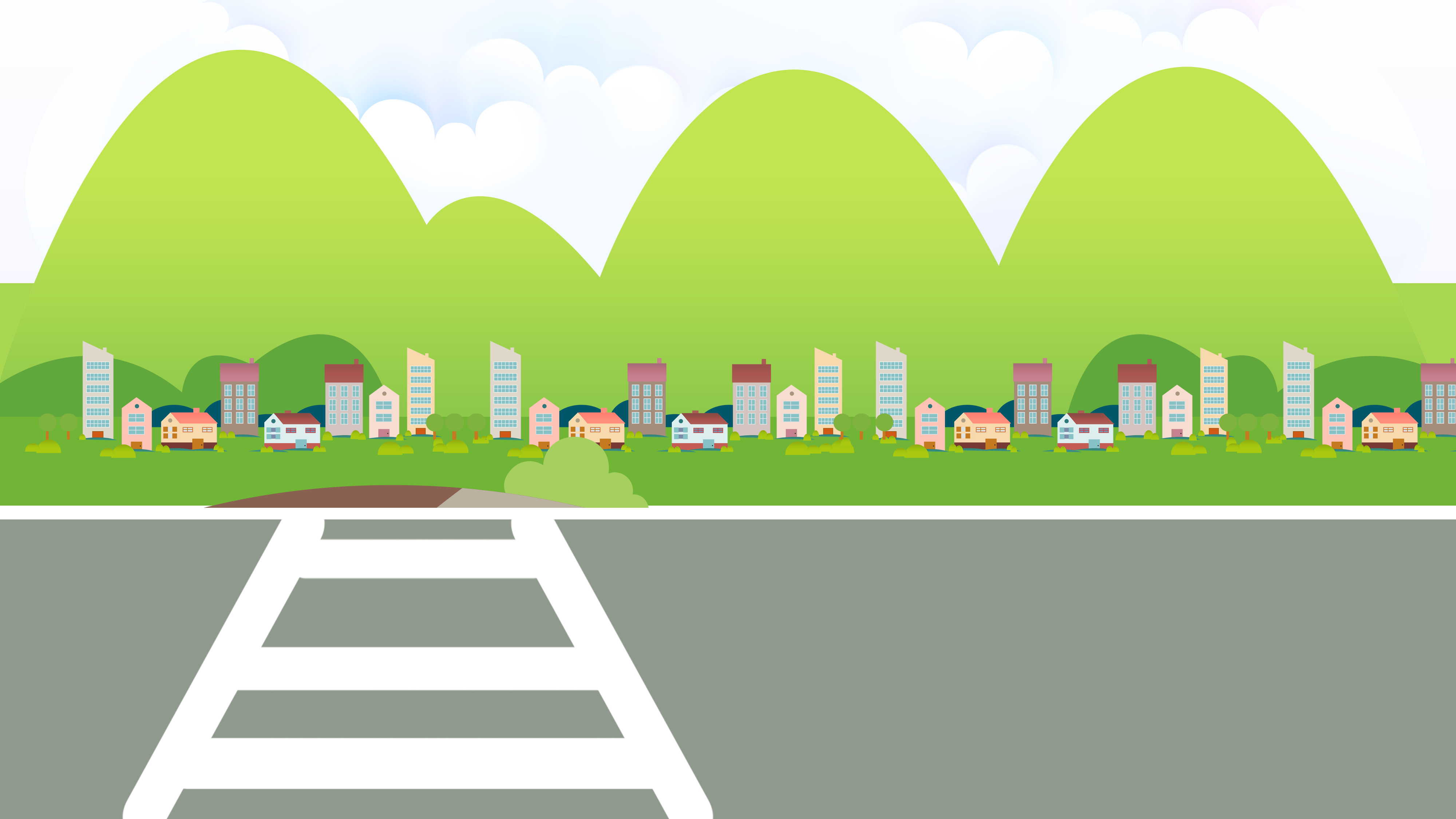 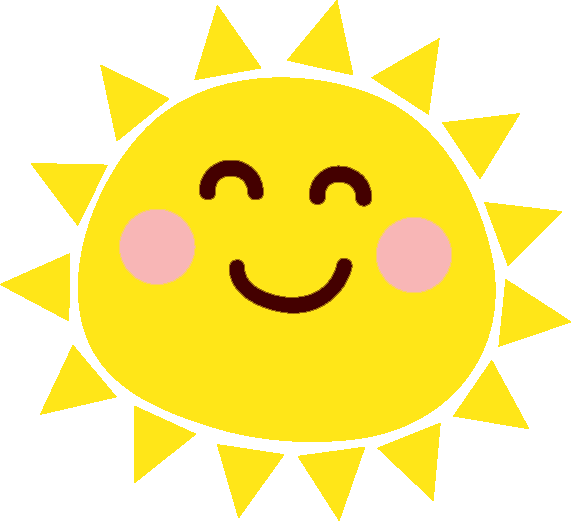 2
1
3
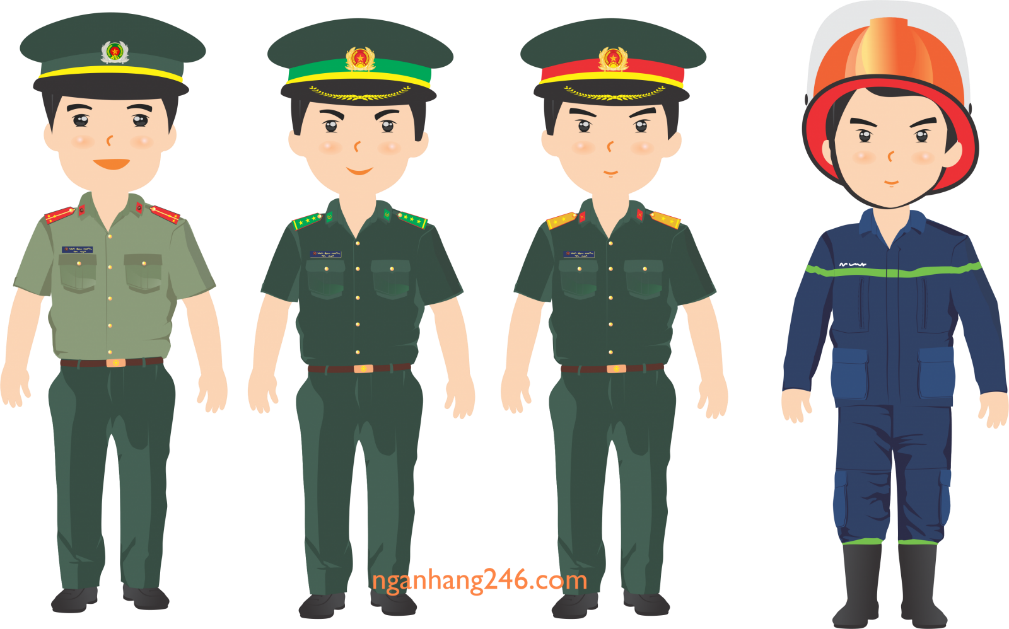 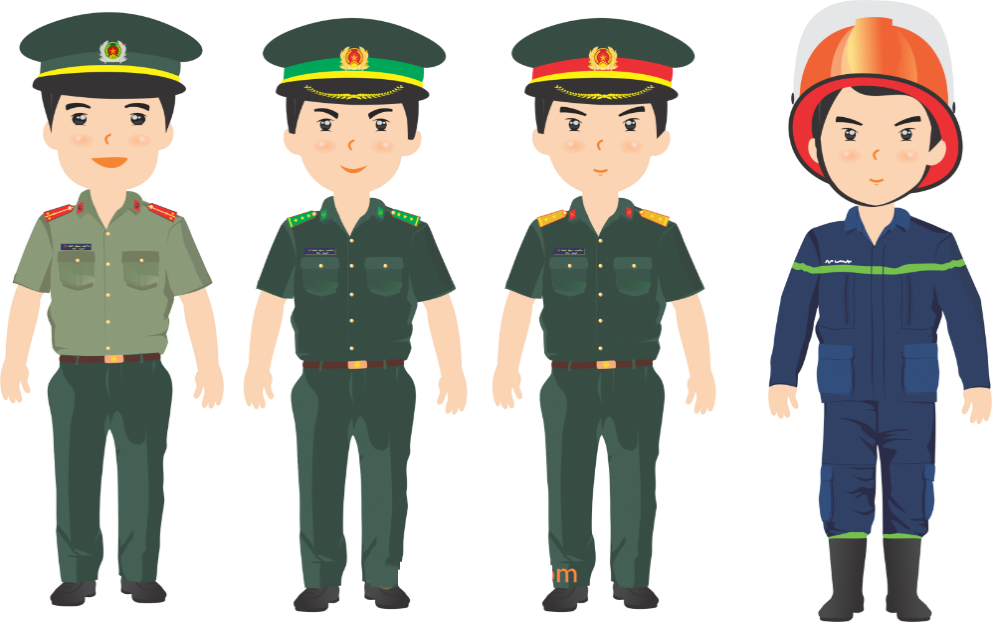 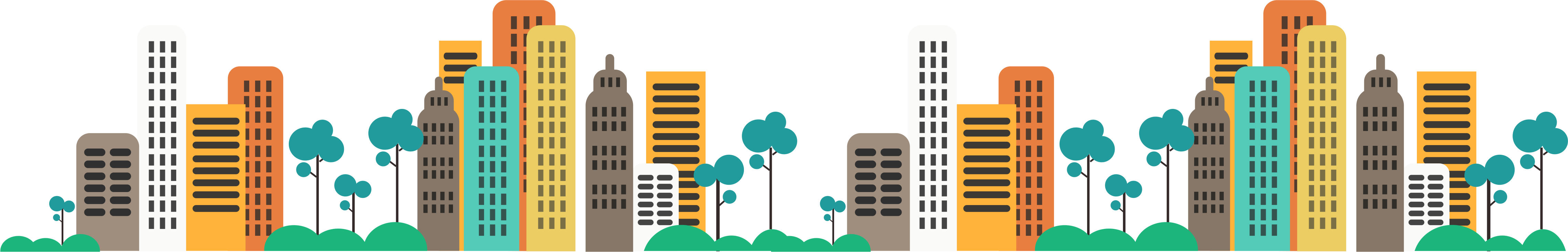 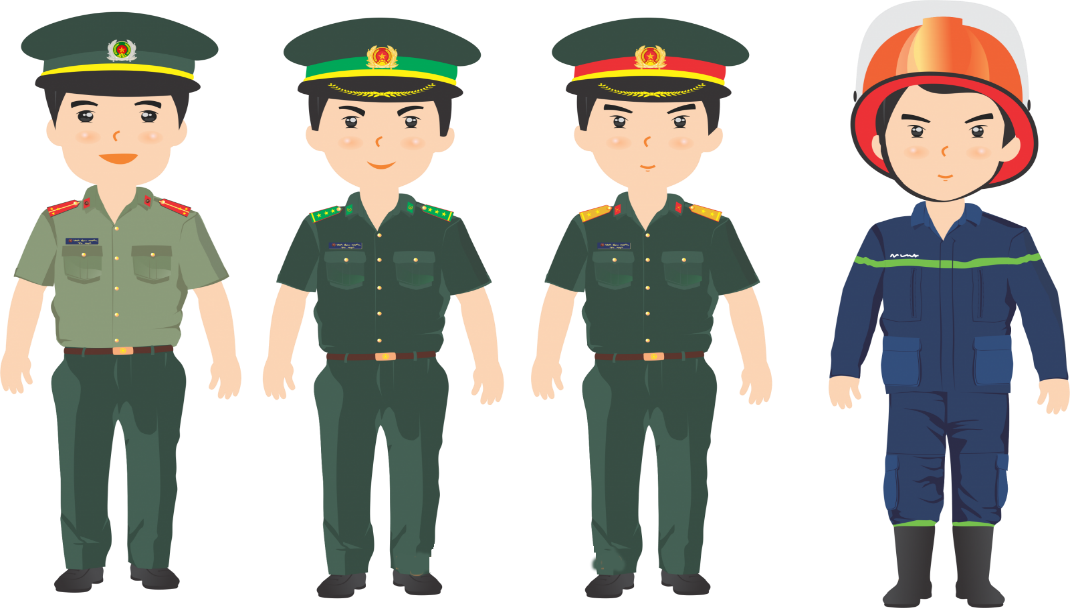 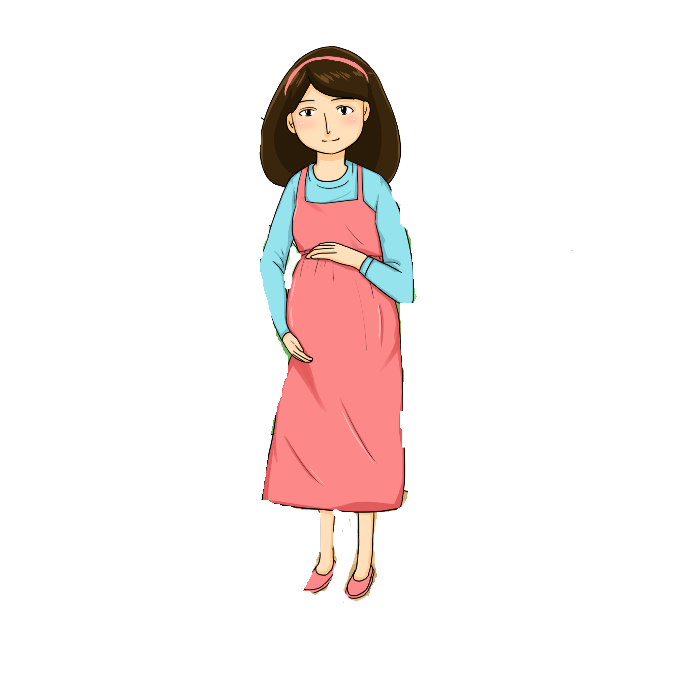 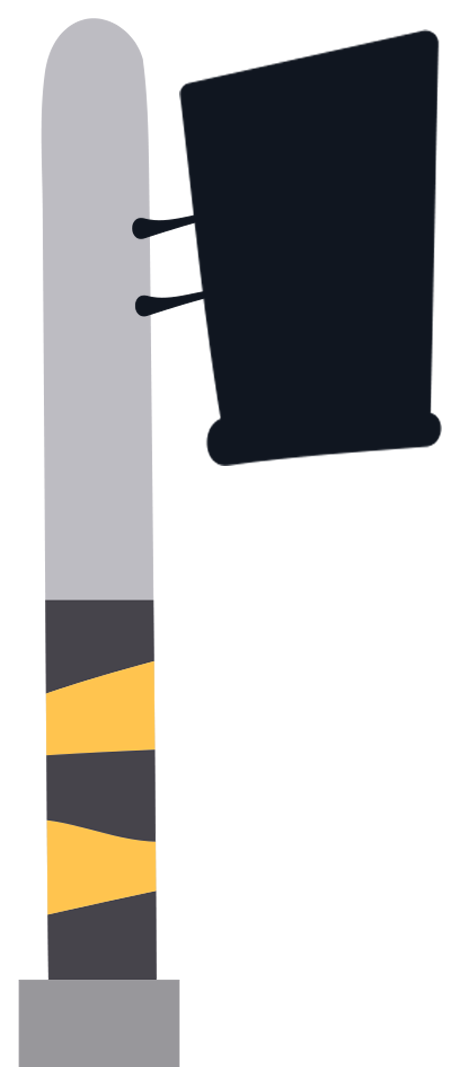 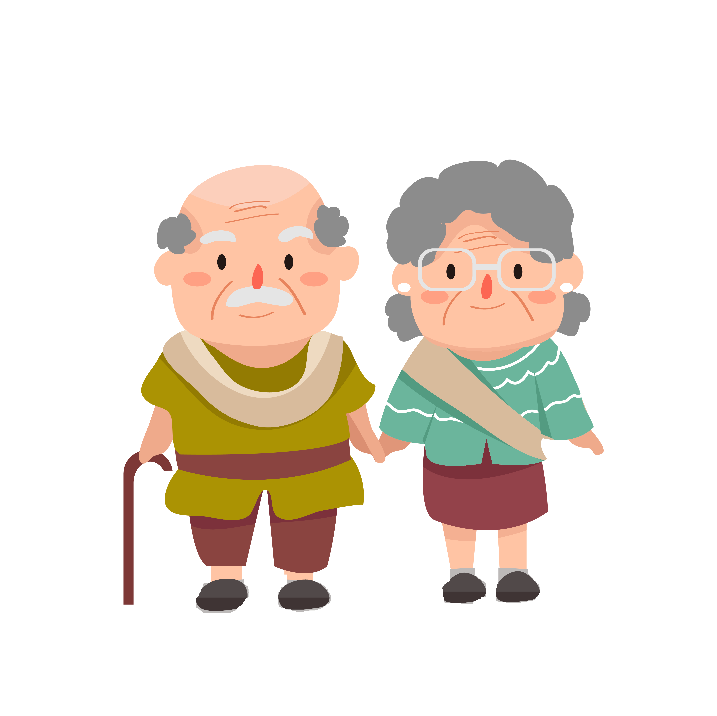 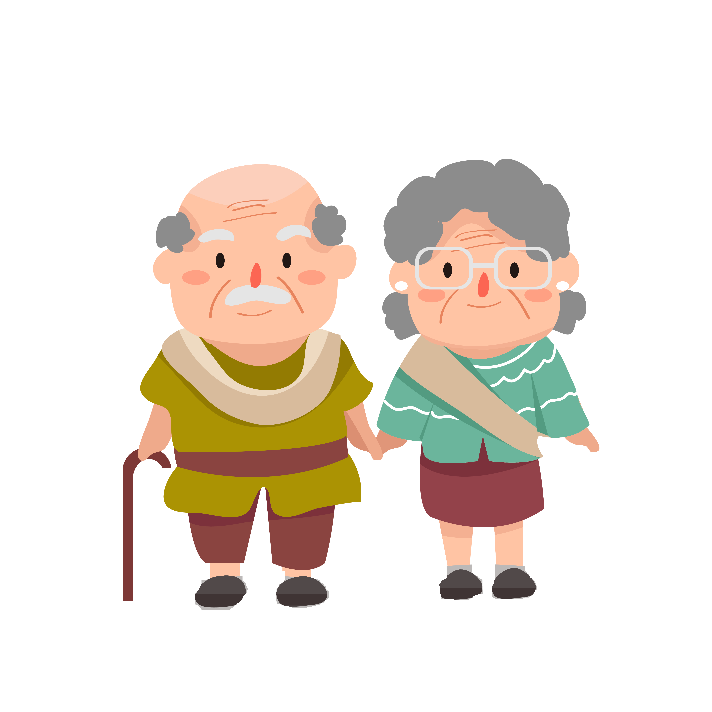 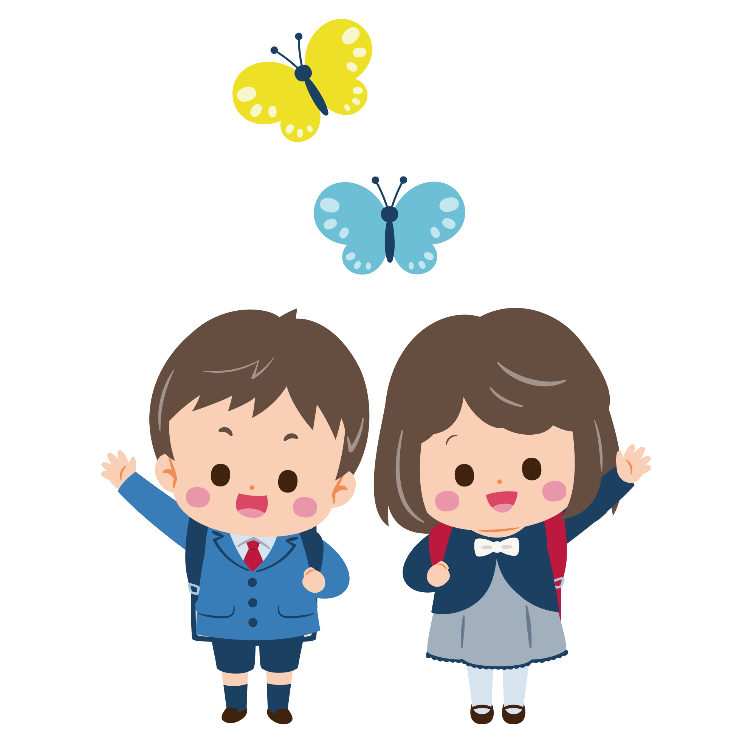 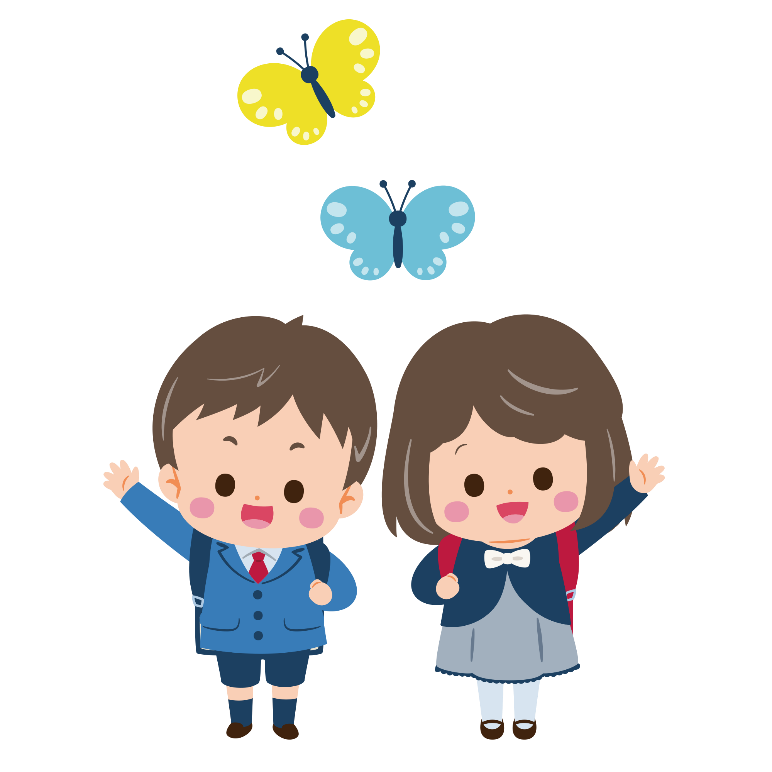 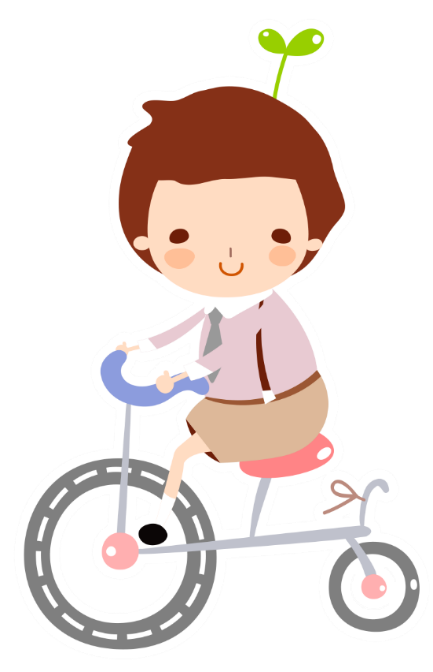 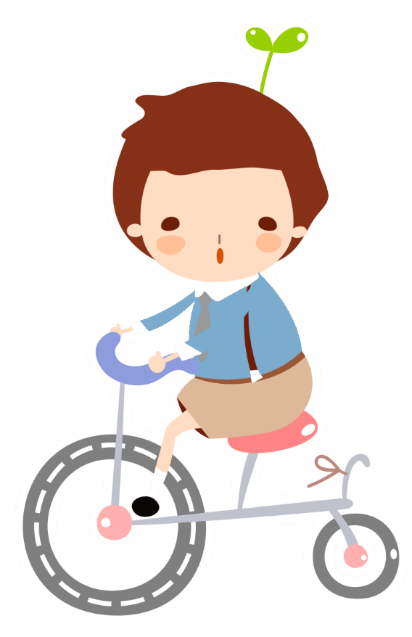 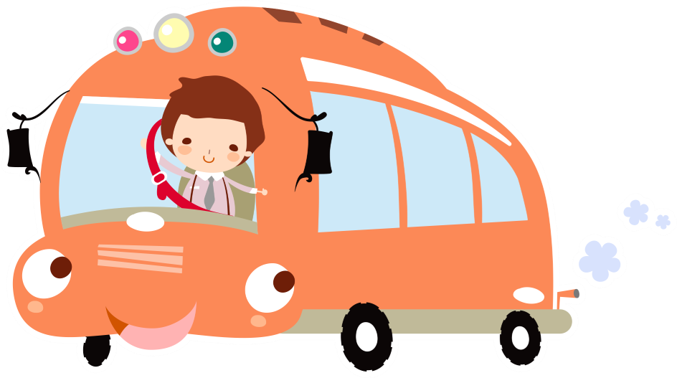 [Speaker Notes: Ấn 1 lần để phương tiện xuất hiện.
Ấn vào số để hiện bài tập.
Ấn vào chú công an để dẫn người qua đường.]
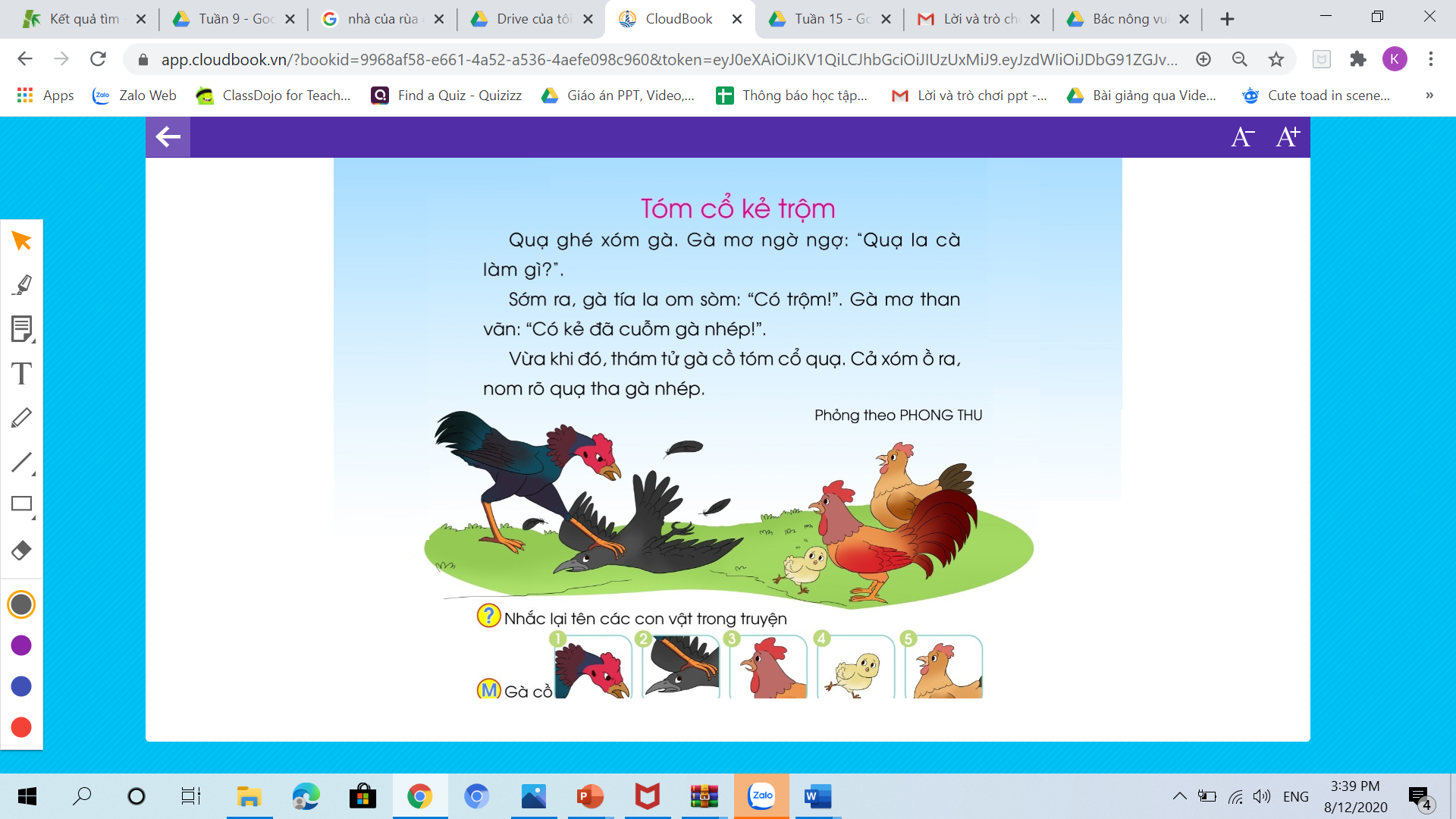 Tãm cæ kÎ trém
	Qu¹ ghÐ xãm gµ. Gµ m¬ ngê ngî:  “ Qu¹ la cµ 
lµm g×?’’.
	Sím ra, gµ tÝa la om sßm: “Cã trém!”. Gµ m¬ than:
“Cã kÎ ®· cuçm gµ nhÐp!”.
	Võa khi ®ã, th¸m tö gµ cå tãm cæ qu¹. C¶ xãm å ra, nom râ qu¹ tha gµ nhÐp.
Pháng theo PHONG THU
ghÐ xãm gµ
ngê ngî
la om sßm
cuçm
th¸m tö gµ cå
tãm cæ
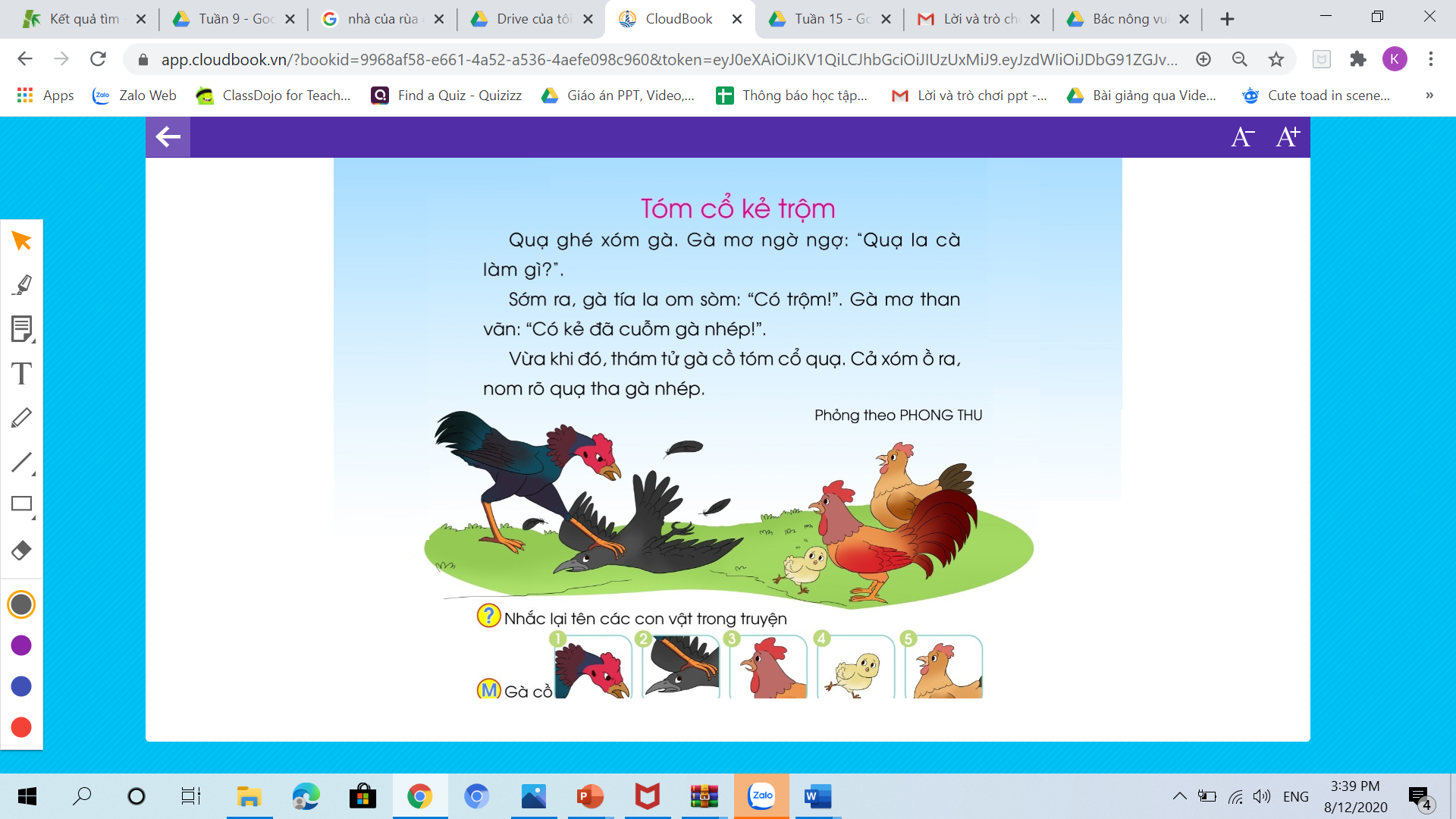 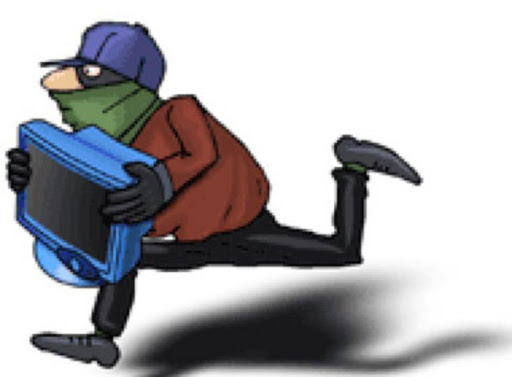 Cuçm lµ chiÕm lÊy vµ mang ®i mét c¸ch nhanh gän
Tãm cæ kÎ trém
	Qu¹ ghÐ xãm gµ.    Gµ m¬ ngê ngî:    “ Qu¹ la cµ 
lµm g×?’’.
	Sím ra, gµ tÝa la om sßm:    “Cã trém!”.   Gµ m¬ than:
“Cã kÎ ®· cuçm gµ nhÐp!”.
	Võa khi ®ã, th¸m tö gµ cå tãm cæ qu¹.   C¶ xãm å ra, nom râ qu¹ tha gµ nhÐp.
Pháng theo PHONG THU
1
2
3
4
5
6
7
8
9
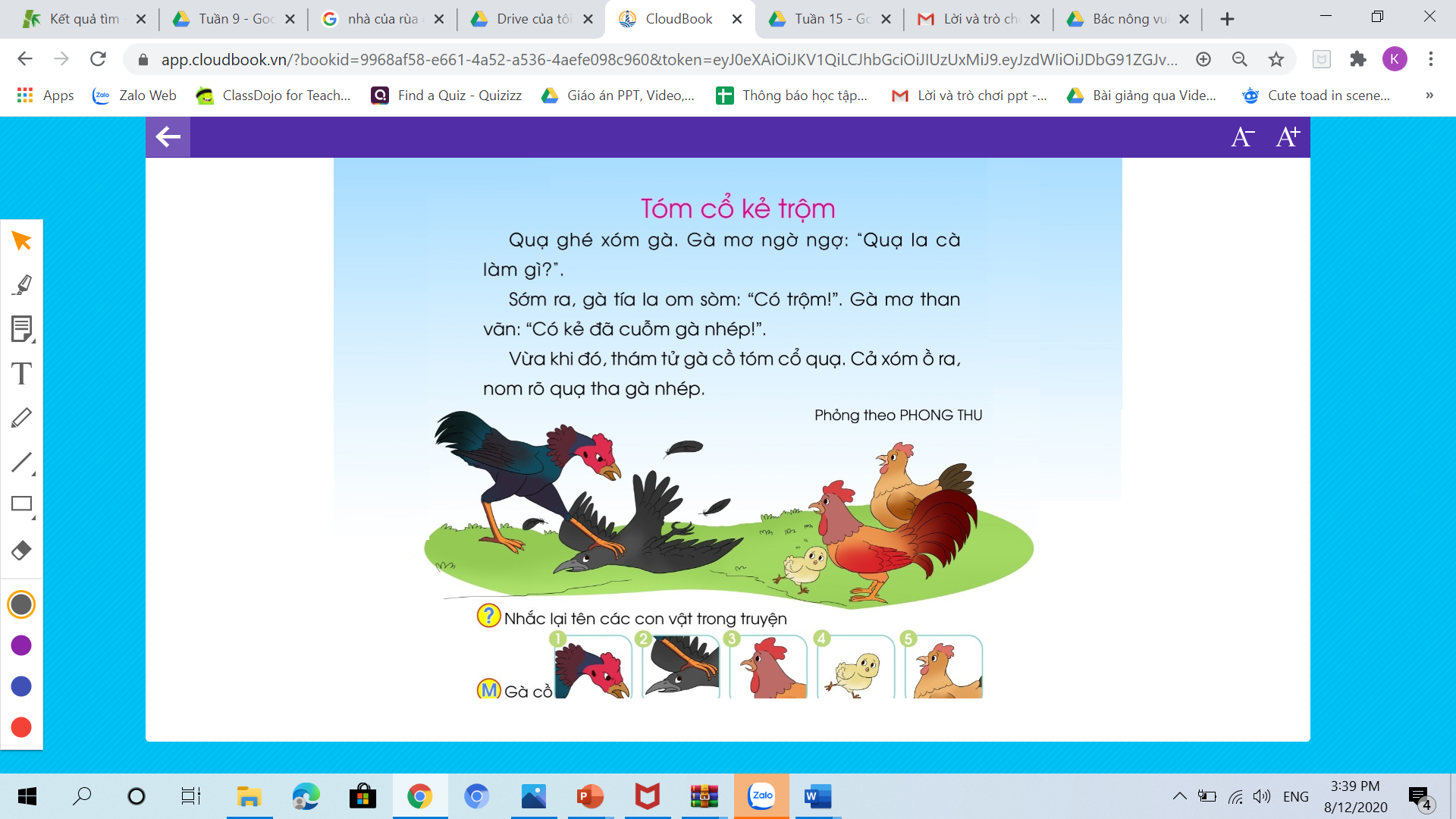 Tãm cæ kÎ trém
	Qu¹ ghÐ xãm gµ. Gµ m¬ ngê ngî: “ Qu¹ la cµ 
lµm g×?’’.
	Sím ra, gµ tÝa la om sßm: “Cã trém!”. Gµ m¬ than:
“Cã kÎ ®· cuçm gµ nhÐp!”.
	Võa khi ®ã, th¸m tö gµ cå tãm cæ qu¹. C¶ xãm å ra, nom râ qu¹ tha gµ nhÐp.
Pháng theo PHONG THU
Qu¹ ghÐ xãm gµ. Gµ m¬ ngê ngî: “ Qu¹ la cµ 
lµm g×?’’.
1
Sím ra, gµ tÝa la om sßm: “Cã trém!”. Gµ m¬ than:
“Cã kÎ ®· cuçm gµ nhÐp!”.
2
Võa khi ®ã, th¸m tö gµ cå tãm cæ qu¹. C¶ xãm å ra, nom râ qu¹ tha gµ nhÐp.
3
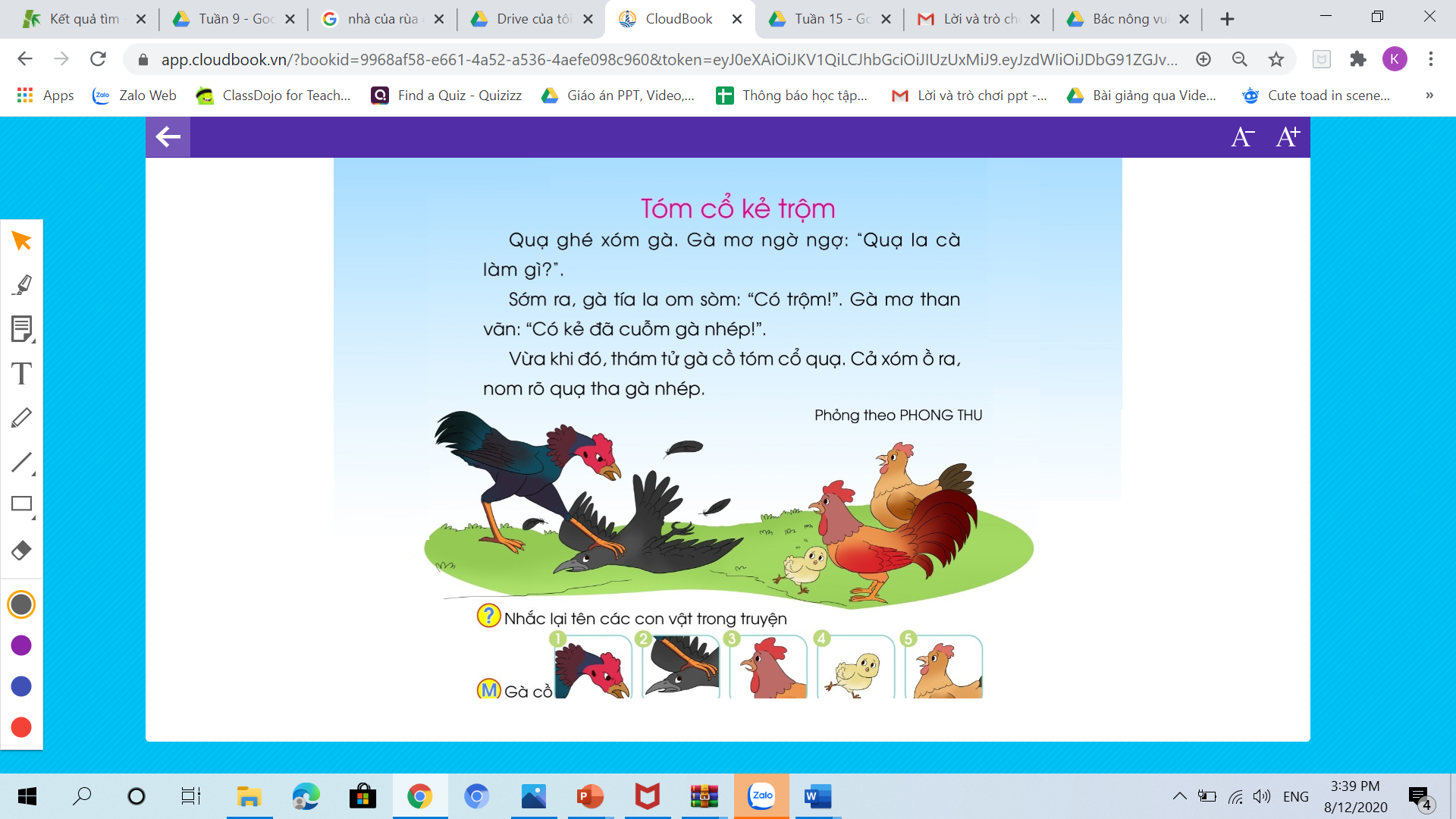 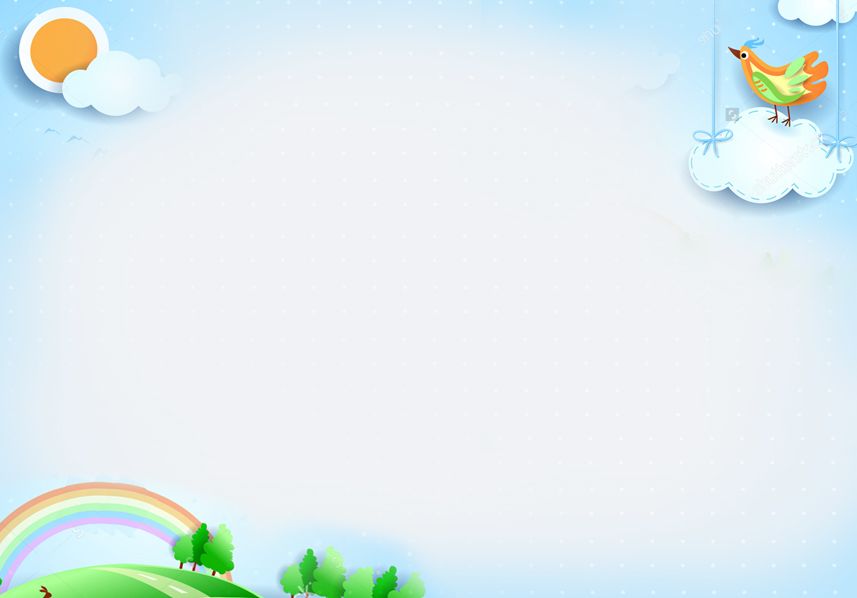 Tãm cæ kÎ trém
	Qu¹ ghÐ xãm gµ. Gµ m¬ ngê ngî: “ Qu¹ la cµ 
lµm g×?’’.
	Sím ra, gµ tÝa la om sßm: “Cã trém!”. Gµ m¬ than:
“Cã kÎ ®· cuçm gµ nhÐp!”.
	Võa khi ®ã, th¸m tö gµ cå tãm cæ qu¹. C¶ xãm å ra, nom râ qu¹ tha gµ nhÐp.
Pháng theo PHONG THU
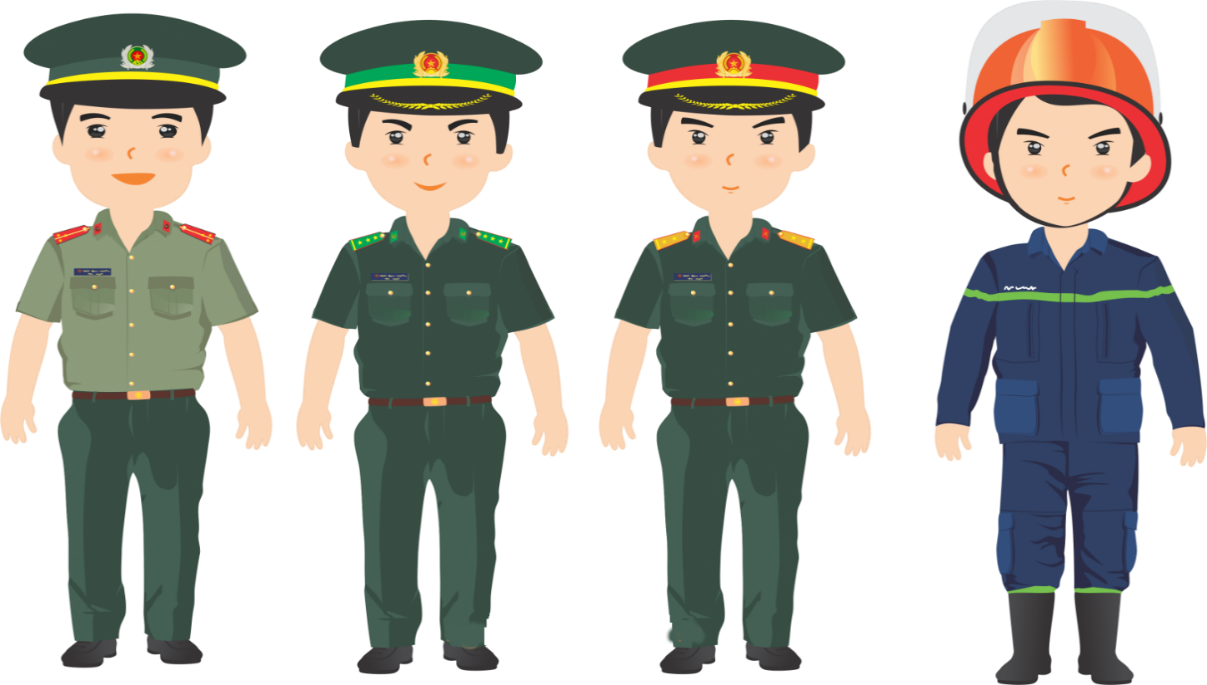 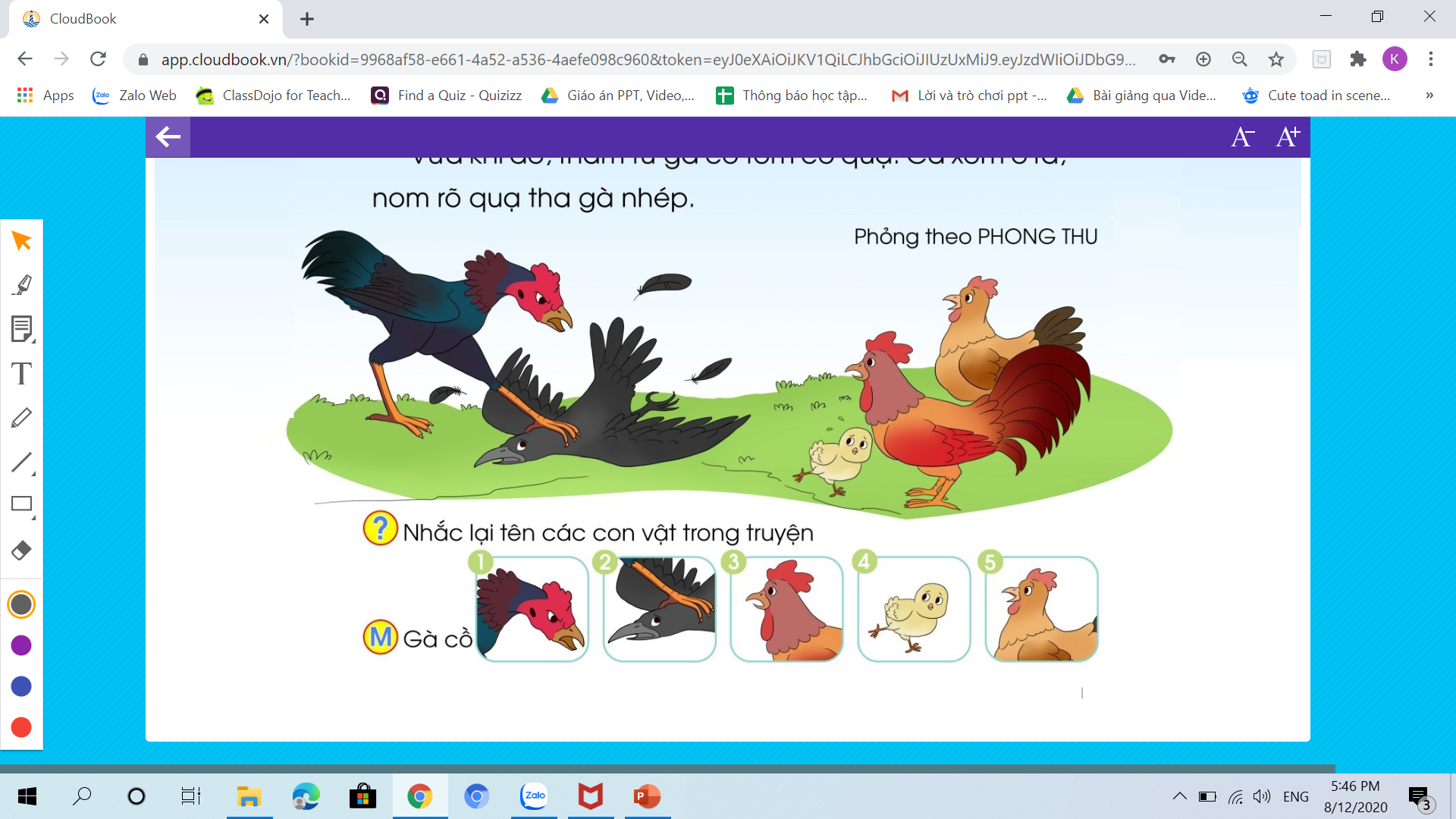 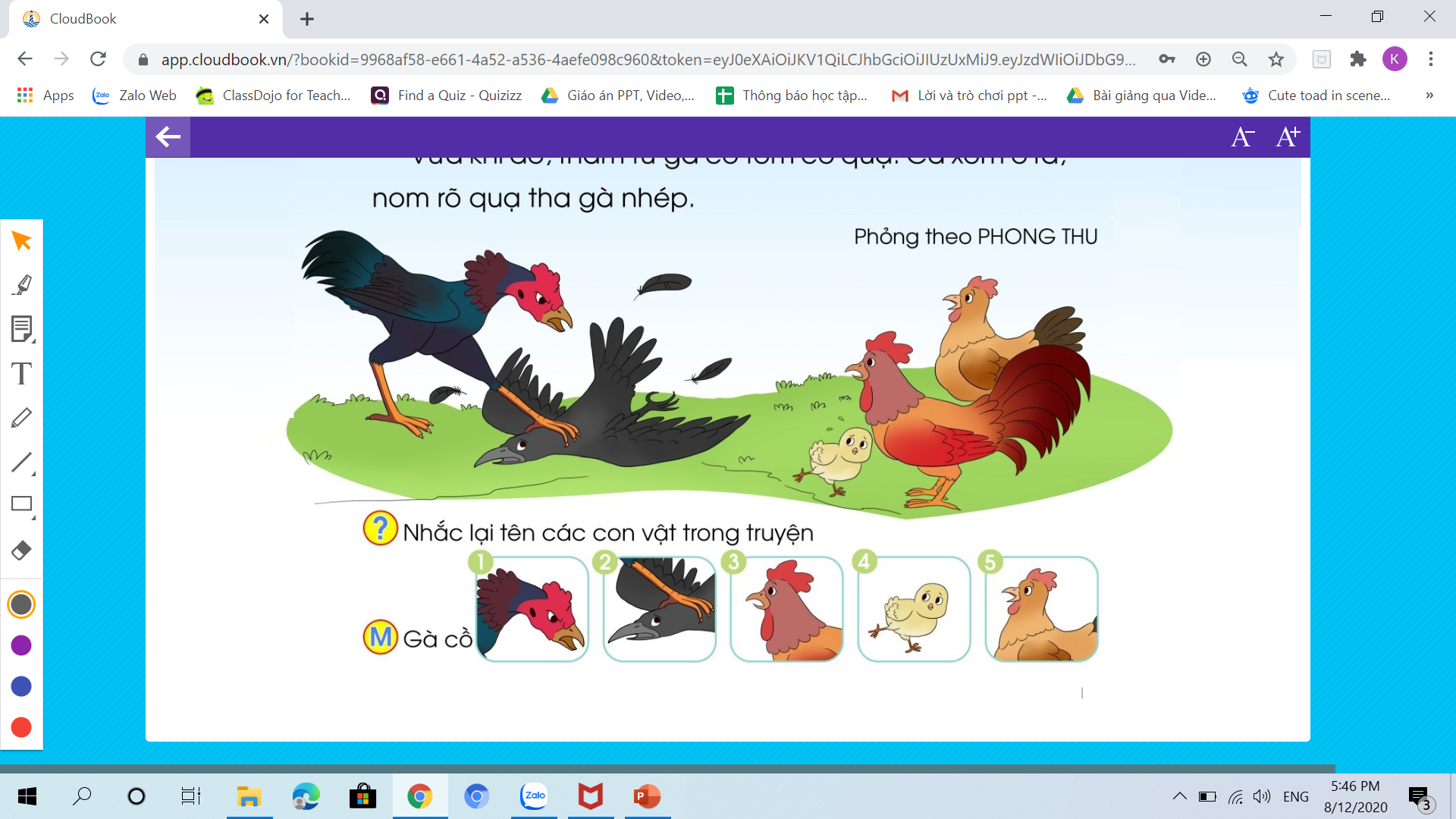 Gµ cå
Qu¹
Gµ tÝa
Gµ nhÐp
Gµ m¬
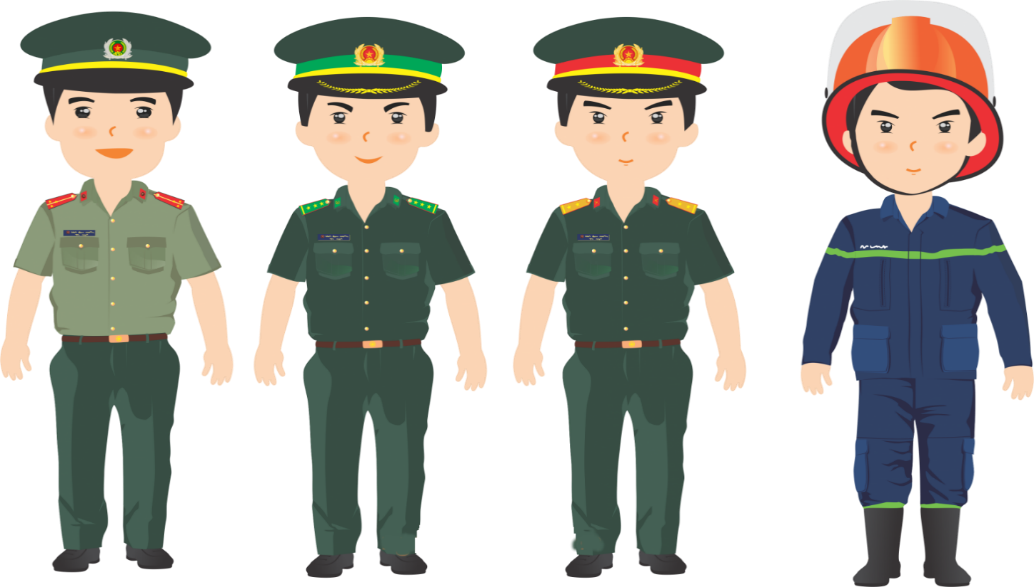 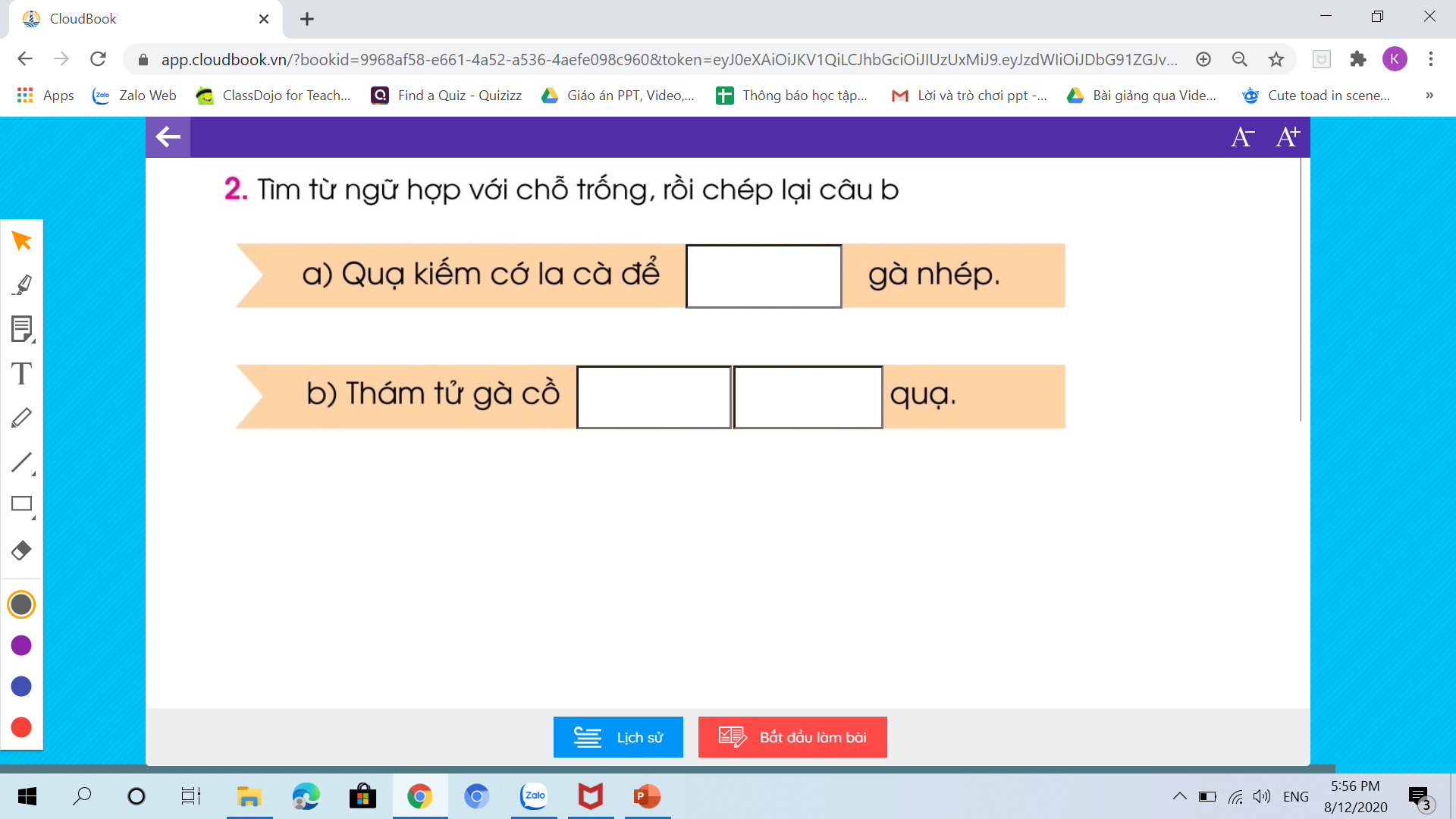 cuçm/ tha
tãm
cæ
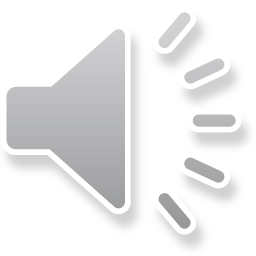 b) Th¸m tö gµ cå tãm cæ qu¹.
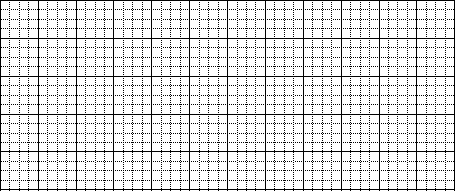 Ǉhám Ǉử gà cồ Ǉóm cổ
quạ.
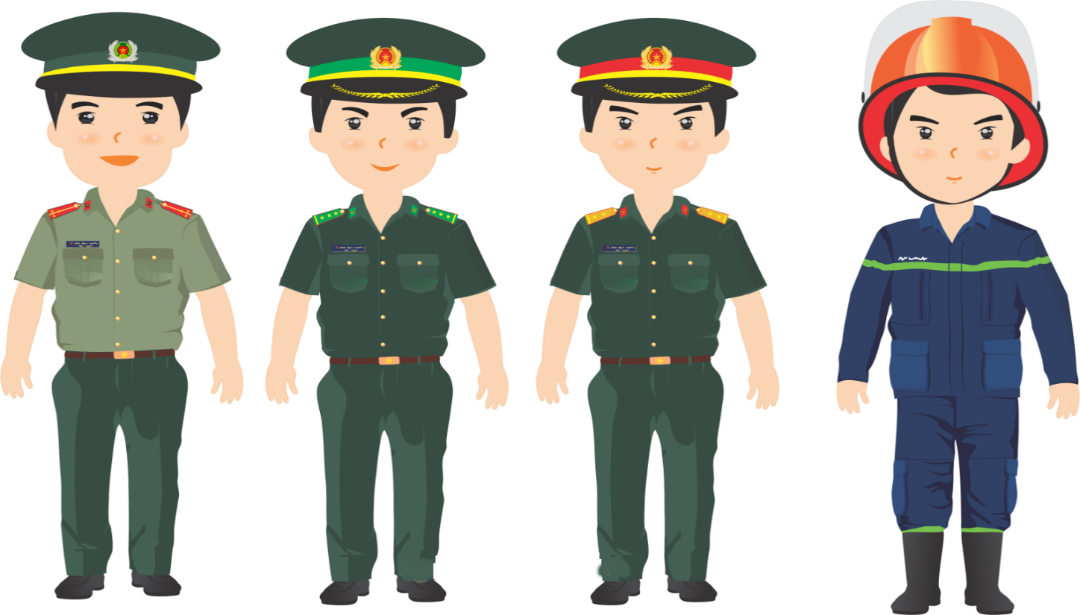